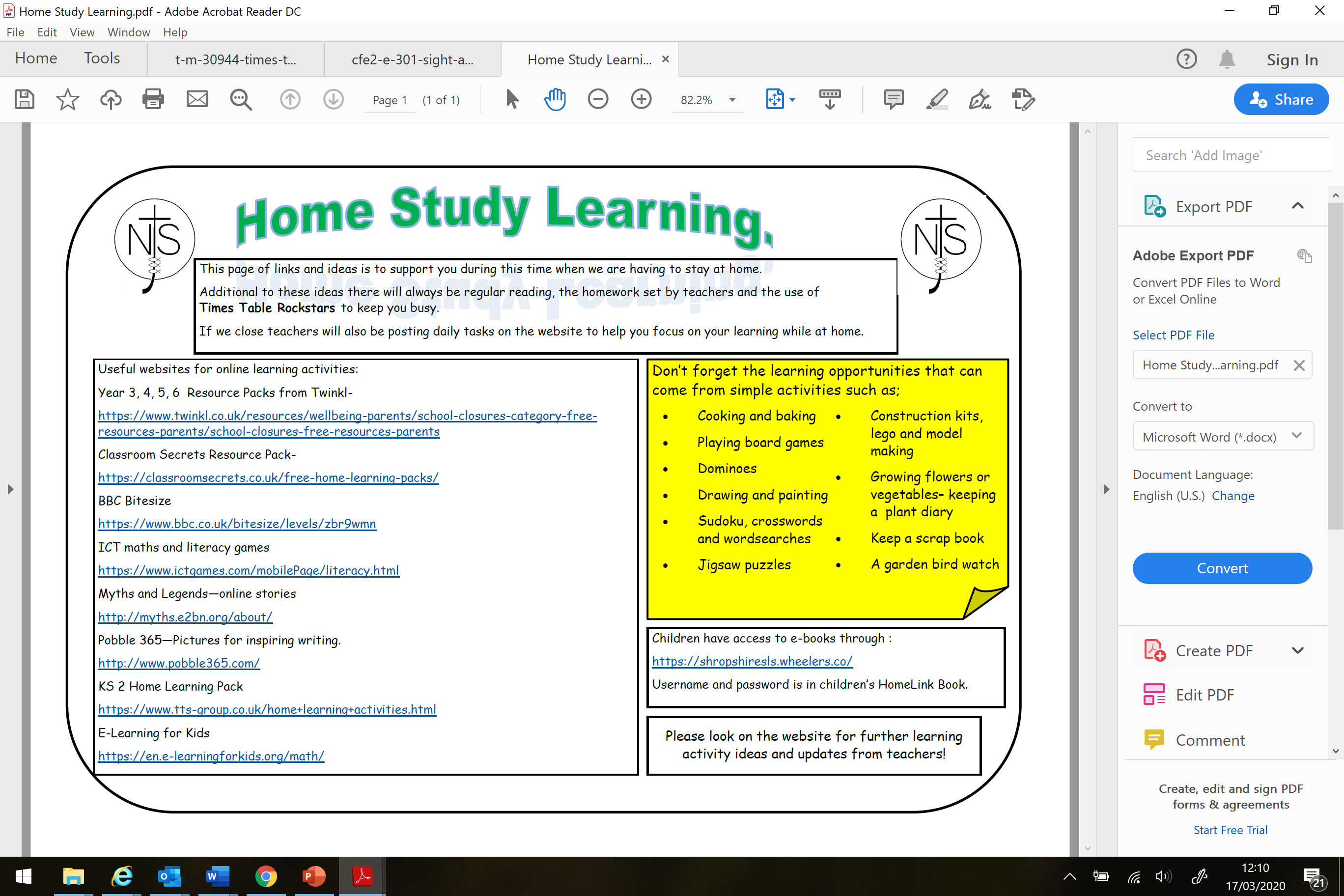 Follow this sheet to revisit a topic from year 6 maths. Complete as much as you feel confident doing.
Day 2: Using division to solve problems.
Warm up
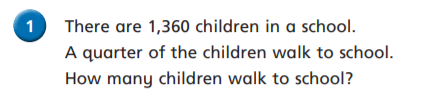 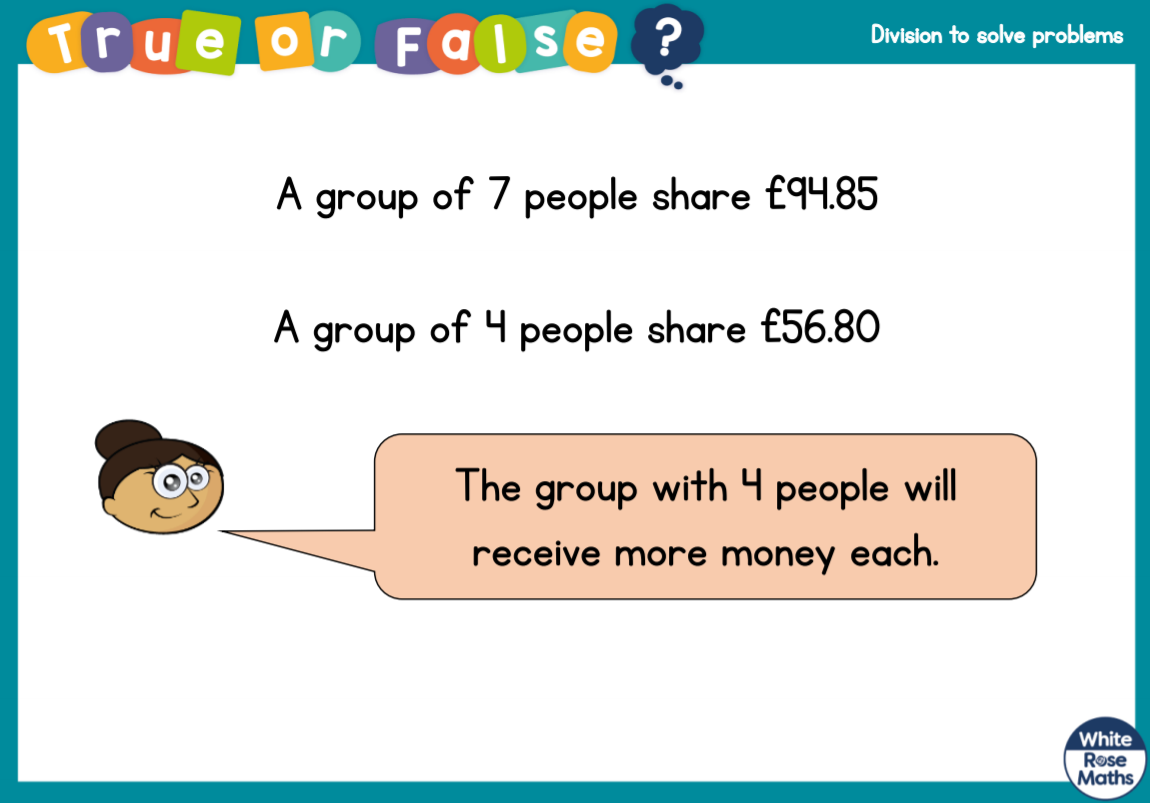 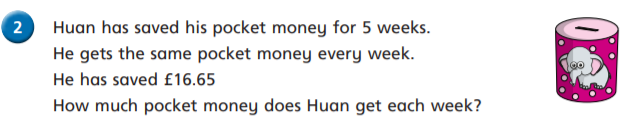 Challenge
Time
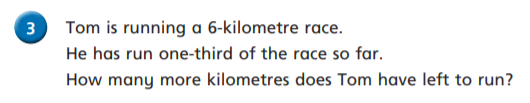 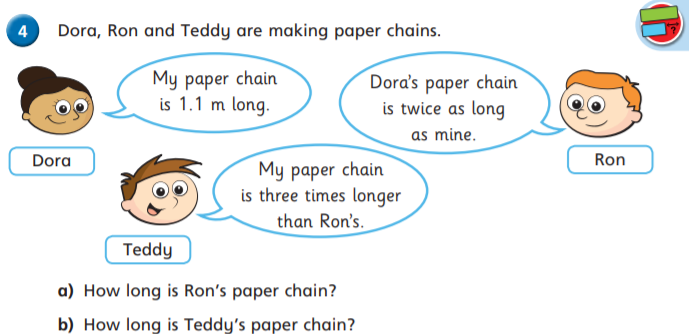 Remember you can’t have part of a bus.. Or part of a cake.
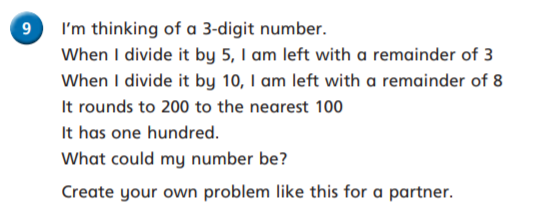 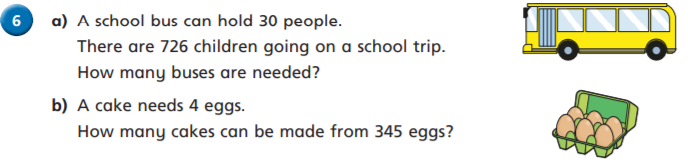 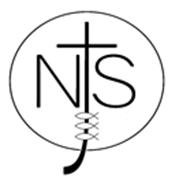 Tuesday’s English for Year 6
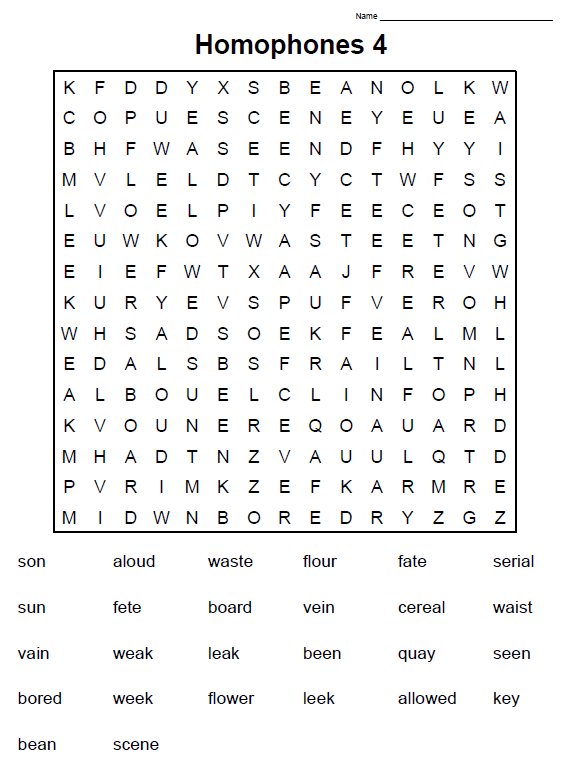 Spelling focus: To identify homophones
Find all the words in the wordsearch then write a list of the homophone for each word.

Homophones are each of two or more words having the same pronunciation but different meanings, origins, or spelling
Today’s other activity:
To identify specific areas on a world map.  
Using maps/atlases to name places/countries on a South American map.
To identify countries on a global map
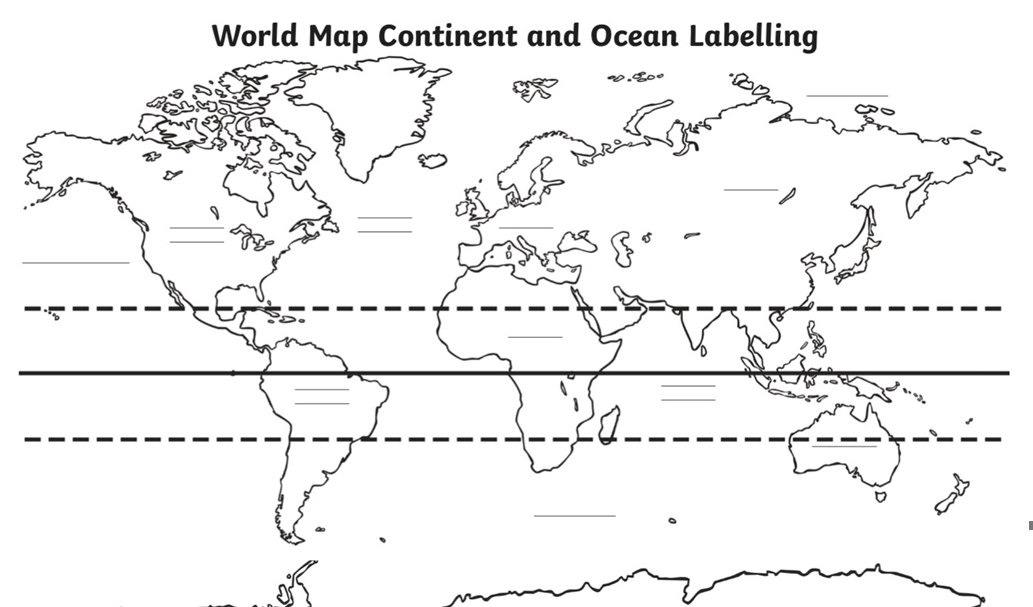 Geography – identifying specific areas on a world map.  
Using maps/atlases to name places/countries on a South American map.
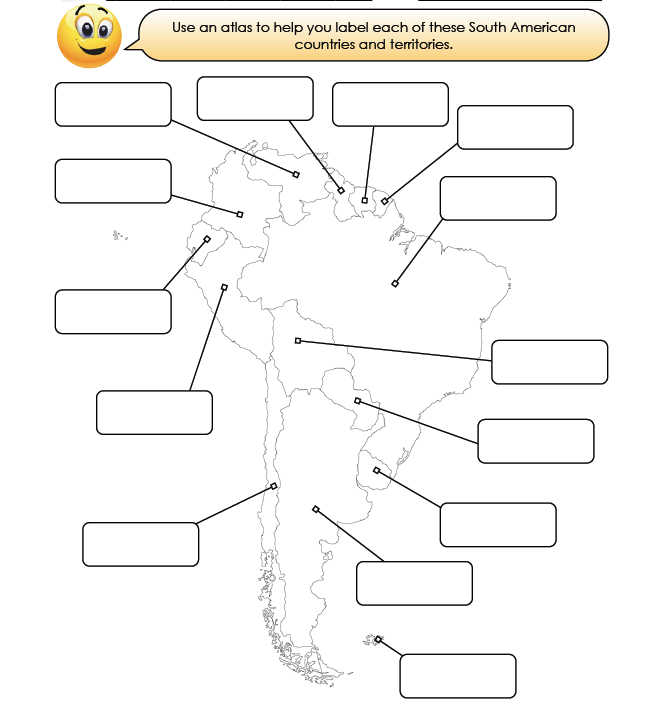 To identify countries in South America